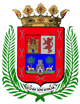 ESTRUCTURA ORGÁNICA DEL AYUNTAMIENTO DE LAS PALMAS DE GRAN CANARIA
JUNTA DE GOBIERNO
PLENO
Secretaría General del Pleno
ALCALDÍA
Corporación
2023/2027
María Mercedes Contreras Fernández
Carolina Darias
San Sebastián
Concejalía de gobierno del Área de Presidencia, Hacienda, Modernización y Recursos Humanos
Concejalía de gobierno del Área de Desarrollo Local, Empleo, Solidaridad, Turismo, Movilidad y Ciudad de Mar
Concejalía de gobierno del Área de Desarrollo Estratégico, Sostenibilidad y Energía, Parques y Jardines y Sector Primario
Concejalía de gobierno del Área de Coordinación Territorial, Aguas, Carnaval y Fiestas
Concejalía de gobierno del Área de Seguridad, Convivencia y Cultura
Concejalía de gobierno del Área de Planificación, Desarrollo Urbano y Vivienda, Limpieza, Vías y Obras, y Alumbrado
Concejalía de gobierno del Área de Bienestar Social, Igualdad, Cuidados y Salud
Concejalía de gobierno del Área de Educación, Deportes y Juventud
Francisco Hernández Spínola
Pedro Quevedo Iturbe
Magdalena Inmaculada Medina Montenegro
Josué Iñiguez Ollero
Mauricio Aurelio Roque González
Saturnina Santana Dumpiérrez
María del Carmen Vargas Palmés
Gemma María Martínez Soliño
Concejalía delegada del Área de Movilidad y Empleo
Concejalía Presidencia del Distrito Vegueta, Cono Sur y Tafira
Dirección General de Seguridad y Emergencias
Concejalía delegada del Área de Limpieza
Concejalía delegada del Área de Deportes y Juventud
Concejalía delegada del Área de Recursos Humanos
Concejalía delegada del Área de Igualdad, 
Diversidad y Participación Ciudadana
Dirección General de Desarrollo Estratégico, Sostenibilidad y Energía,  Parques y Jardines y Sector Primario
Rosa Rodríguez Arteaga
Héctor Javier Alemán Arencibia
José Eduardo Ramírez Hermoso
Saturnina Santana Dumpiérrez
Carla Campoamor Abad
Esther Lidia Martín Martín
Betsaida González Rodríguez
Dirección General de  Recursos Humanos
Concejalía Presidencia del Distrito Centro
Concejalía delegada del Área de Vías y Obras y Alumbrado
Luz Marina Moreno Ojeda
Dirección General de  Servicios Sociales
Dirección General de Movilidad Sostenible
María Teresa Rodríguez Sánchez
Carlos Iván Gómez Curbelo
Vacante
José Eduardo Ramírez Hermoso
Carlos Alberto Díaz Mendoza
Coordinación general de Modernización
Concejalía Presidencia del Distrito Isleta – Puerto - Guanarteme
Coordinación general de Planificación, Desarrollo Urbano y Vivienda
Dirección General de Igualdad y Diversidad
Dirección General de Innovación Tecnológica
Dirección General de Gobernanza
Roberto Moreno Díaz
Vacante
Carmen Nieves Martín Pérez
Héctor Javier Alemán Arencibia
Manuel Ángel Castellano Trujillo
Fayna Arminda Álamo Santana
Dirección General de la Asesoría Jurídica
Concejalía Presidencia del Distrito Ciudad Alta
Dirección General de Urbanismo y Vivienda
Órgano de Gestión Tributaria
Intervención General
Tatiana Quintana Hernández
Héctor Fermín Romero Pérez
Betsaida González Rodríguez
Coordinación Gral. de Hacienda, Contratación y Patrimonio
Antonia Guadalupe Betancor Montesdeoca
Vacante
Dirección General de Edificación y Actividades
Órgano de Gestión Económico-Financiera
Órgano de Gestión Presupuestaria
Concejalía Presidencia del Distrito Tamaraceite - San Lorenzo - Tenoya
Dunnia Rodríguez Viera
Natacha 
Alemán Rodríguez
Elisa Fernández Rodríguez
María Gracia Pedrero Balas
Secretaría General Técnica de la Junta de Gobierno
Esther Lidia Martín Martín
Dirección General de Contratación y Patrimonio
Dirección General de Aguas
Antonio José Muñecas Rodrigo
Rafael de Francisco Concepción
Actualizado en junio de 2025 según Decreto 26777/2023
Isabel María Armas Guadalupe
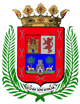 ESTRUCTURA ORGÁNICA DEL AYUNTAMIENTO DE LAS PALMAS DE GRAN CANARIA
Corporación
2023/2027
JUNTA DE GOBIERNO
PLENO
Secretaría General del Pleno
Secretaría General Técnica de la Junta de Gobierno
ALCALDÍA
María Mercedes Contreras Fernández
Antonio José 
Muñecas Rodrigo
Carolina Darias San Sebastián
Concejalía de gobierno del Área de Presidencia, Hacienda, Modernización y Recursos Humanos
Concejalía de gobierno del Área de Educación, Deportes y Juventud
Saturnina Santana Dumpiérrez
Francisco Hernández Spínola
Concejalía de gobierno del Área de Desarrollo Local, Empleo, Solidaridad, Turismo, Movilidad y Ciudad de Mar
Concejalía de gobierno del Área de Bienestar Social, Igualdad, Cuidados y Salud
Pedro Quevedo Iturbe
María del Carmen Vargas Palmés
Concejalía de gobierno del Área de Desarrollo Estratégico, Sostenibilidad y Energía, Parques y Jardines y Sector Primario
Concejalía de gobierno del Área de  Planificación, Desarrollo Urbano y Vivienda, Limpieza, Vías y Obras, y Alumbrado
Mauricio Aurelio Roque González
Concejalía de gobierno del Área de Coordinación Territorial, Aguas, Carnaval y Fiestas
Concejalía de gobierno del Área de Seguridad, Convivencia y Cultura
Gemma María Martínez Soliño
Magdalena Inmaculada Medina Montenegro
Josué Iñiguez Ollero
Revisado en abril de 2025 según 
Decreto de la Alcaldesa núm. 26777/2023, de 26 de junio
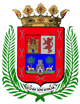 ESTRUCTURA ORGÁNICA DEL AYUNTAMIENTO DE LAS PALMAS DE GRAN CANARIA
Área de Gobierno de Presidencia, Hacienda, Modernización y Recursos Humanos
Corporación
2023/2027
ÓRGANOS, ORGANISMOS Y EMPRESAS PÚBLICAS ADSCRITAS 
Decreto de la alcaldesa núm.28121/2023, de 12 de julio, modificado por su decreto número 6674/2024, de 20 de febrero.

ENTES INSTRUMENTALES NO DEPENDIENTES
Tribunal Económico-Administrativo Municipal del Ayuntamiento de Las Palmas de Gran Canaria (TEAM).
Concejalía de gobierno del Área de Presidencia, Hacienda, Modernización y Recursos Humanos
Francisco Hernández Spínola
Coordinación general de Hacienda, Contratación y Patrimonio
Coordinación general de Modernización
Concejalía delegada de Recursos Humanos
Dunnia Rodríguez Viera
Roberto Moreno Díaz
Esther Lidia Martín Martin
Dirección General de Asesoría Jurídica
Dirección General de Recursos Humanos
Intervención General
Dirección general de Gobernanza
Secretaría General Técnica de la Junta de Gobierno
Órgano de Gestión Económico- Financiera
Dirección general de Innovación Tecnológica
Órgano de Gestión Presupuestaria
Dirección General de Contratación y Patrimonio
Órgano de Gestión Tributaria
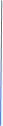 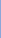 Vacante
María Teresa Rodríguez Sánchez
Tatiana Quintana Hernández
Fayna Arminda Álamo Santana
Antonio José 
Muñecas Rodrigo
Rafael de Francisco Concepción
Natacha Alemán Rodríguez
Manuel Ángel Castellano Trujillo
Elisa Fernández Rodríguez
Antonia Guadalupe Betancor Montesdeoca
Servicio de Recursos Humanos
Servicio de lo Contencioso
Servicio de Función Interventora
Servicio de Tesorería
Servicio de Tributos
Servicio de Gestión Presupuestaria
Servicio de  Tecnología de la Información y las Comunicaciones
Servicio de  Contratación
Servicio de  Asistencia Ciudadana
Servicio de   lo Consultivo
Servicio de Atención al Contribuyente
Servicio de Control Financiero
Servicio de  Patrimonio
Servicio de Selección,  Provisión y Formación
Servicio de Contabilidad
Servicio de  Presidencia
Servicio de Recaudación
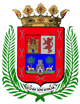 ESTRUCTURA ORGÁNICA DEL AYUNTAMIENTO DE LAS PALMAS DE GRAN CANARIA
Área de Gobierno de Desarrollo Local, Empleo, Solidaridad, Turismo, Movilidad y Ciudad del Mar
Corporación
2023/2027
ÓRGANOS, ORGANISMOS Y EMPRESAS PÚBLICAS ADSCRITAS 
Decreto de la alcaldesa núm.28122/2023, de 12 de julio, modificado por los decretos núm. 8485/2023, de 14 de julio, núm. 29374/2023, de 21 de julio, y núm. 31963/2023, de 14 de agosto

CENTRALIZADA
Órganos consultivos:
Consejo Sectorial de Turismo y Congresos de Las Palmas de Gran Canaria

DESCENTRALIZADA
Organismo autónomo:
Instituto Municipal de Empleo y Formación

ENTES INSTRUMENTALES NO DEPENDIENTES
Fundaciones:
Fundación Canaria Gran Canaria Convention Bureau

Consorcio:
- Autoridad Única del Transporte de Gran Canaria 

ENTES INSTRUMENTALES DEPENDIENTES
SOCIEDAD MERCANTIL DE CAPITAL ÍNTEGRAMENTE PÚBLICO
- Mercados Centrales de Abastecimiento de Las Palmas, Sociedad Anónima Sociedad
Mercantil Estatal 

SOCIEDADES MERCANTILES LOCALES
Turismo LPA, S. A
Guaguas Municipales, S. A. 
Sociedad Municipal de Aparcamientos de Las Palmas de Gran Canaria
Concejalía Área de Gobierno de Desarrollo Local, Empleo, Solidaridad, Turismo, Movilidad y Ciudad del Mar
Pedro Quevedo Iturbe
Concejalía delegada del Área de Movilidad y Empleo
José Eduardo Ramírez Hermoso
Dirección general de Movilidad Sostenible
VACANTE
Servicio de Desarrollo Local, Consumo y Turismo
Servicio de Promoción Económica y Ciudad de Mar
Servicio de Tráfico y Movilidad
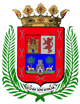 ESTRUCTURA ORGÁNICA DEL AYUNTAMIENTO DE LAS PALMAS DE GRAN CANARIA
Área de Gobierno de Desarrollo Estratégico, Sostenibilidad y Energía, Parques y Jardines y Sector Primario
Corporación
2023/2027
ÓRGANOS, ORGANISMOS Y EMPRESAS PÚBLICAS ADSCRITAS 
Decreto de la alcaldesa núm.28233/2023, de 12 de julio, modificado por los decretos núm. 40519/2023, de 31 de octubre y por el número 42594/2024, de 4 de noviembre

CENTRALIZADA
Órganos consultivos:
Consejo Sectorial de Desarrollo Sostenible

DESCENTRALIZADA
Organismo autónomo:
Agencia Local Gestora de la Energía de Las Palmas de Gran Canaria
Concejalía Área de Gobierno de Desarrollo Estratégico, Sostenibilidad y Energía, Parques y Jardines y Sector Primario
Concejalía de gobierno del Área de Urbanismo, Edificación y Sostenibilidad Ambiental
Gemma María Martínez Soliño
Javier Erasmo Doreste Zamora
Dirección general Desarrollo Estratégico, Sostenibilidad y Energía, Parques y Jardines y Sector Primario
Luz Marina Moreno Ojeda
Servicio de Mantenimiento de Infraestructuras Verdes
Servicio de Sostenibilidad Ambiental
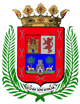 ESTRUCTURA ORGÁNICA DEL AYUNTAMIENTO DE LAS PALMAS DE GRAN CANARIA
Área de Gobierno de Coordinación Territorial, Aguas, Carnaval y Fiestas
Corporación
2023/2027
ÓRGANOS, ORGANISMOS Y EMPRESAS PÚBLICAS  ADSCRITAS 
Decreto de la alcaldesa núm. 28228/2023, de 12 de julio, modificado por el decreto núm. 31936/2023, de 11 de agosto

DE ADMINISTRACIÓN DESCENTRALIZADA
Juntas Municipales de Distrito
Junta de Distrito Vegueta, Cono Sur y Tafira
Junta de Distrito Centro
Junta de Distrito Isleta-Puerto-Guanarteme
Junta de Distrito Ciudad Alta
Junta de Distrito Tamaraceite-San Lorenzo-Tenoya
ENTES INSTRUMENTALES DEPENDIENTES
SOCIEDADES MERCANTILES
- Empresa Mixta de Aguas de Las Palmas de Gran Canaria
Concejalía de gobierno del Área de Urbanismo, Edificación y Sostenibilidad Ambiental
Concejalía de gobierno del Área de Coordinación Territorial, Aguas Carnaval y Fiestas
Javier Erasmo Doreste Zamora
María Inmaculada Medina Montenegro
Concejalía Presidencia del Distrito Vegueta, Cono Sur y Tafira
Dirección General de Aguas
Isabel María Guadalupe Armas
Saturnina Santana Dumpierrez
Servicio de Coordinación Territorial
Concejalía Presidencia del Distrito Centro
José Eduardo Ramírez Hermoso
Concejalía Presidencia del Distrito Isleta – Puerto - Guanarteme
Héctor Javier Alemán Arencibia
Concejalía Presidencia del Distrito Ciudad Alta
Betsaida González Rodríguez
Concejalía Presidencia del Distrito Tamaraceite - San Lorenzo - Tenoya
Esther Lidia Martín Martín
ESTRUCTURA ORGANICA DEL AYUNTAMIENTO DE LAS PALMAS DE GRAN CANARIA
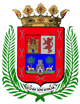 Área de Gobierno de Seguridad, Convivencia y Cultura
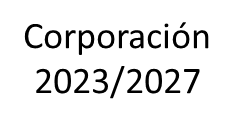 ÓRGANOS, ORGANISMOS Y EMPRESAS PÚBLICAS ADSCRITAS 
Decreto de la alcaldesa núm. 28229/2023, de 12 de julio, modificado por el decreto núm. 42595/2024, de 4 de noviembre

CENTRALIZADA
Órganos consultivos:
Consejo Sectorial de Cultura.

ENTES INSTRUMENTALES DEPENDIENTES
SOCIEDADES MERCANTILES LOCALES
Promoción de la Ciudad de Las Palmas de Gran Canaria, S.A.

FUNDACIONES O CONSORCIOS
Consorcio Museo Néstor.
Fundación Canaria Auditorio y Teatro de Las Palmas de Gran Canaria.

OTROS ÓRGANOS COLEGIADOS
- Junta Local de Seguridad
Concejalía Área de Gobierno de Seguridad, Convivencia y Cultura
Josué Iñiguez Ollero
Dirección General de Seguridad y Emergencias
Rosa María Rodríguez Arteaga
Servicio de Extinción de Incendios y Salvamento
Policía Local
Servicio de Seguridad y Emergencias
Servicio de Cultura
Carmen Delia Martín Mederos
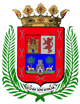 ESTRUCTURA ORGÁNICA DEL AYUNTAMIENTO DE LAS PALMAS DE GRAN CANARIA
Área de Gobierno de Planificación, Desarrollo Urbano y Vivienda, Limpieza, Vías y Obras y Alumbrado
Corporación
2023/2027
ÓRGANOS, ORGANISMOS Y EMPRESAS PÚBLICAS ADSCRITAS 
Decreto de la alcaldesa núm.28230/2023, de 12 de julio, modificado por el decreto núm. 31678/2023, de 10 de agosto

CENTRALIZADA
Órganos consultivos:
Comisión de Evaluación Ambiental de Planes y Proyectos
Comisión Liquidadora del Patronato Provincial de la Vivienda
Consejo Municipal de Patrimonio Histórico Cultural

Órganos de gestión desconcentrada
Órgano Especial de Administración de la Agencia del Paisaje Urbano
Órgano Especial de Administración del Servicio Municipal de Limpieza

ENTES INSTRUMENTALES DEPENDIENTES
SOCIEDADES MERCANTILES LOCALES
- Sociedad Municipal de Gestión Urbanística de Las Palmas de Gran Canaria
Concejalía Área de Gobierno de Planificación, Desarrollo Urbano y Vivienda, Limpieza, Vías y Obras y Alumbrado
Mauricio Aurelio Roque González
Concejalía delegada del Área de Vías y Obras y Alumbrado
Concejalía delegada del Área de Limpieza
Coordinación general de Planificación, Desarrollo Urbano y Vivienda
Carlos Alberto Díaz Mendoza
Héctor Javier Alemán Arencibia
Carmen Nieves Martín Pérez
Dirección general de Edificación y Actividades
Dirección general de Urbanismo y Vivienda
María Gracia Pedrero Balas
Héctor Fermín Romero Pérez
Servicio de Urbanismo
Servicio de Vías y Obras y Alumbrado Público
Servicio de Protección del Paisaje
Servicio de Edificación y Actividades
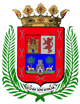 ESTRUCTURA ORGÁNICA DEL AYUNTAMIENTO DE LAS PALMAS DE GRAN CANARIA
Área de gobierno de Bienestar Social, Igualdad, Cuidados y Salud
Corporación
2023/2027
Concejalía Área de gobierno de Bienestar Social, Igualdad, Cuidados y Salud
ÓRGANOS, ORGANISMOS Y EMPRESAS PÚBLICAS ADSCRITAS 
Decreto de la alcaldesa núm. 28231/2023, de 12 de julio, modificado por el decreto núm. 42597/2024, de 4 de noviembre

CENTRALIZADA
Órganos consultivos:
Consejo de Mujeres por la Igualdad de Las Palmas de Gran Canaria.
Consejo Sectorial del Mayor de Las Palmas de Gran Canaria.
Consejo Sectorial de la Discapacidad.
Consejo de Participación Ciudadana de Distrito.
Consejo Social de la Ciudad.
María del Carmen Vargas Palmés
Concejalía delegada del Área de Igualdad, Diversidad y Participación Ciudadana
Betsaida González Rodríguez
Dirección general de Servicios Sociales
Dirección general de Igualdad y Diversidad
Carlos Gómez Curbelo
Vacante
Servicio de Intervención Social
Servicio de Salud Pública y Bienestar Animal
Servicio de Participación Ciudadana
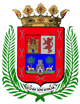 ESTRUCTURA ORGÁNICA DEL AYUNTAMIENTO DE LAS PALMAS DE GRAN CANARIA
Área de gobierno de Educación, Deportes y Juventud
Corporación
2023/2027
ÓRGANOS, ORGANISMOS Y EMPRESAS PÚBLICAS ADSCRITAS 
Decreto de la alcaldesa núm. 28232/2023, de 12 de julio, modificado por los decretos núm. 24292/2024, de  10 de junio, decreto núm. 35760/2024, de 18 de septiembre y decreto núm.
42598, de 4 de noviembre:

CENTRALIZADA
Órganos consultivos:
Consejo Escolar de Las Palmas de Gran Canaria.

DESCENTRALIZADA
Organismo autónomo:
Instituto Municipal para la Promoción de la Actividad Física y el Deporte (IMD).
Concejalía de gobierno del Área de Urbanismo, Edificación y Sostenibilidad Ambiental
Concejalía Área de gobierno de Educación, Deportes y Juventud
Javier Erasmo Doreste Zamora
Saturnina Santana Dumpiérrez
Concejalía delegada del Área de Deportes y Juventud
Carla Campoamor Abad
Servicio de Educación